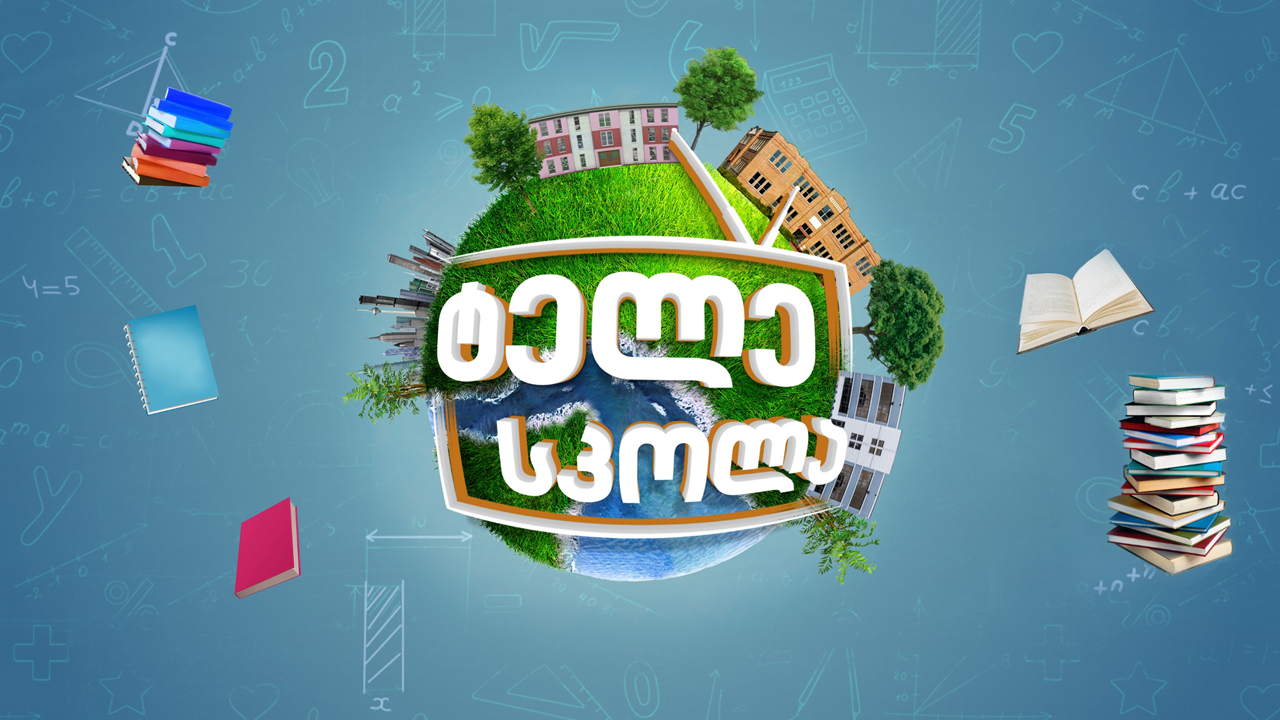 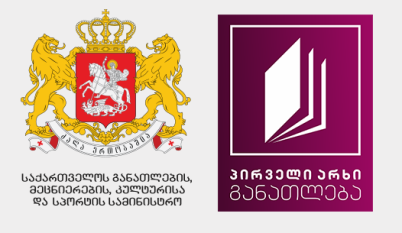 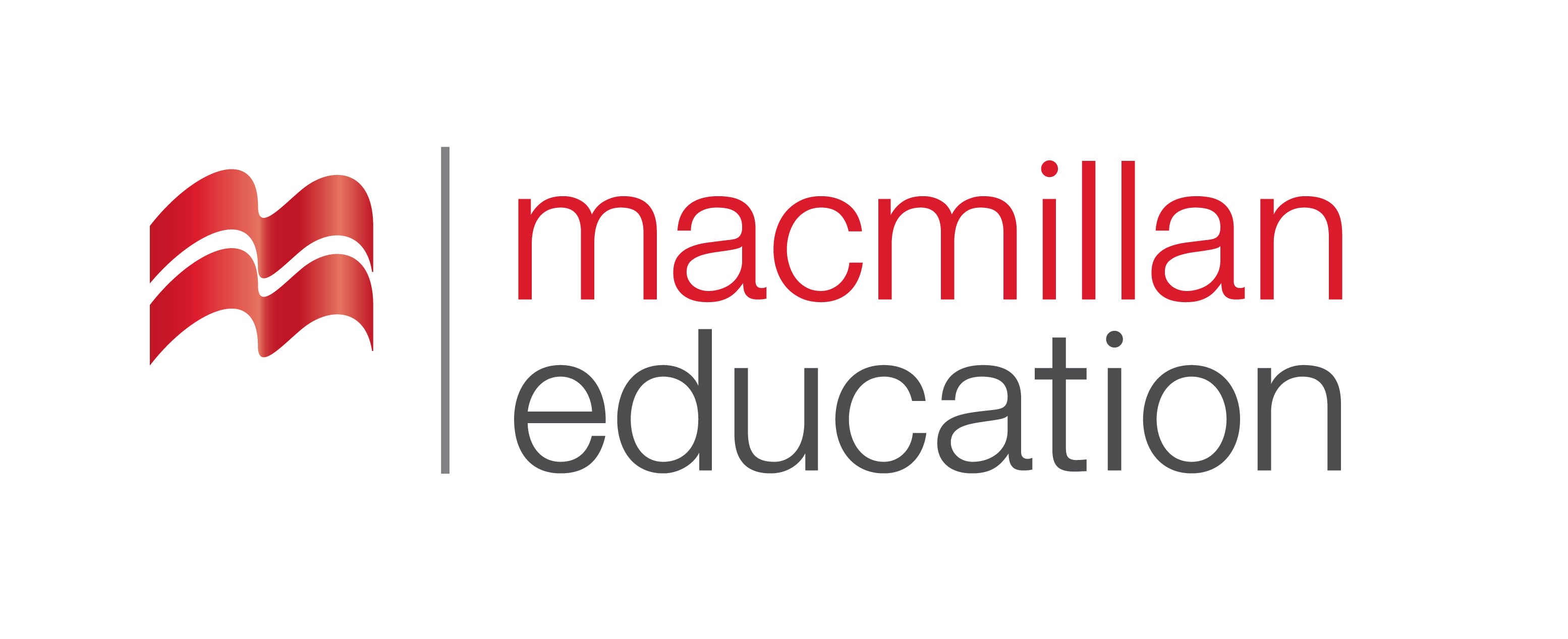 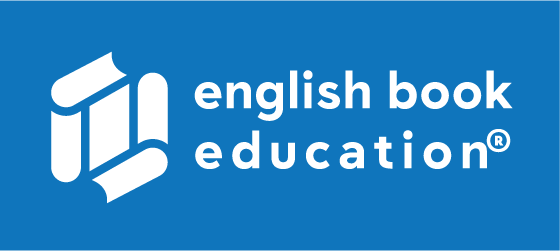 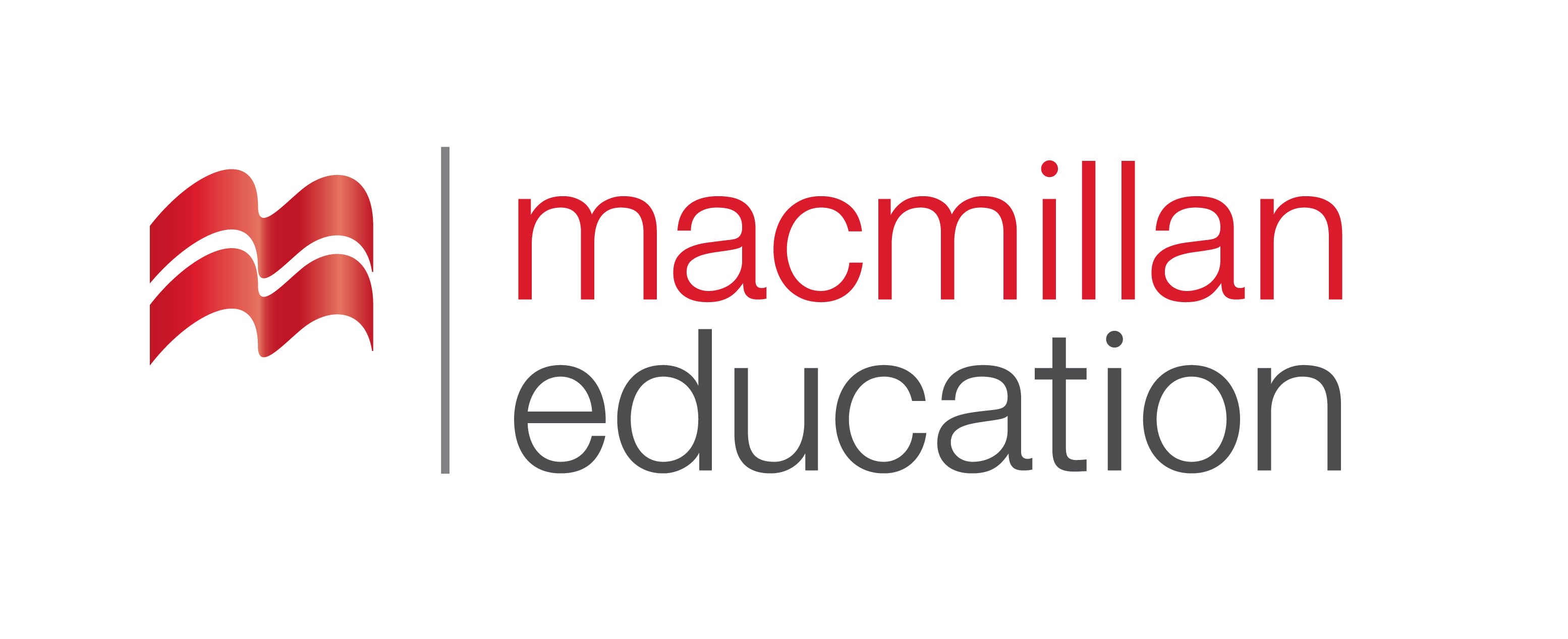 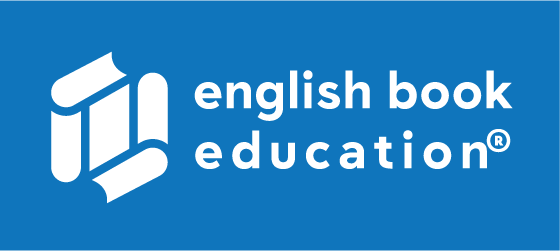 At a Restaurant

რესტორანში
ზოგადი ინგლისური დონე: A1+
Agenda
გაკვეთილის განრიგი
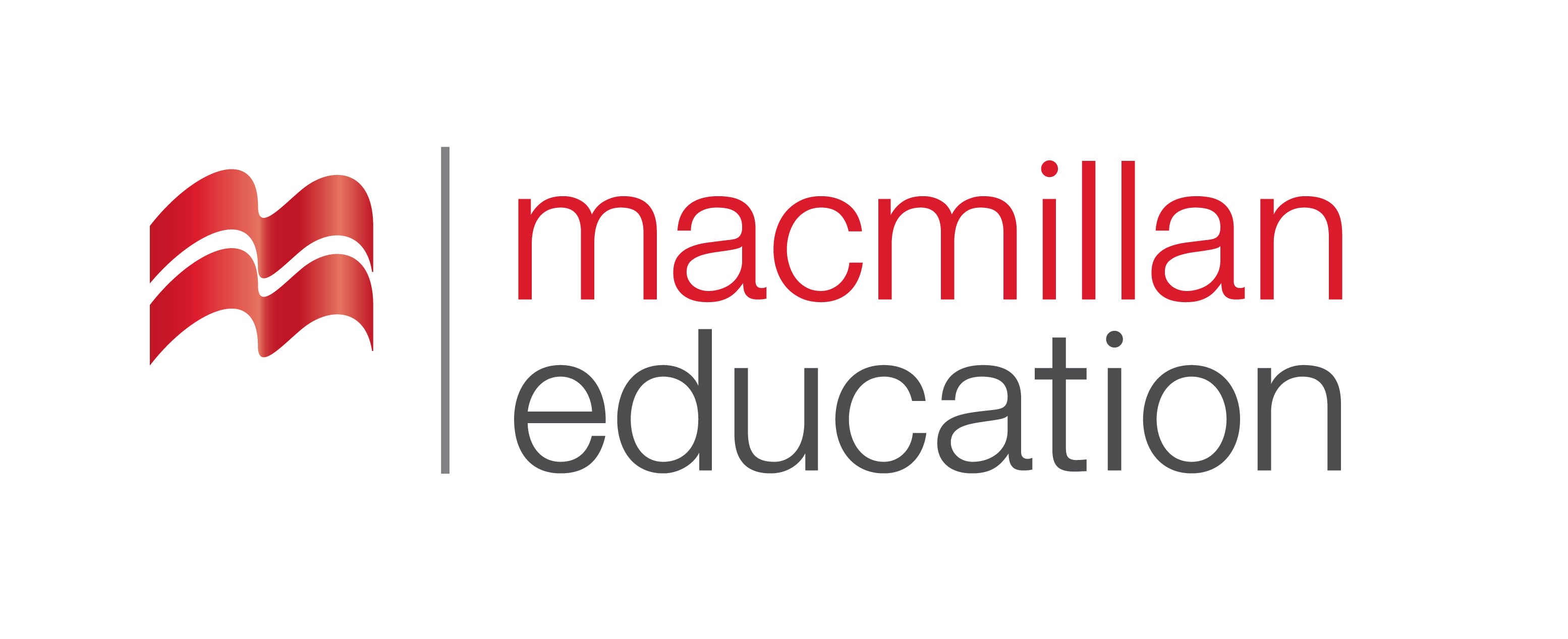 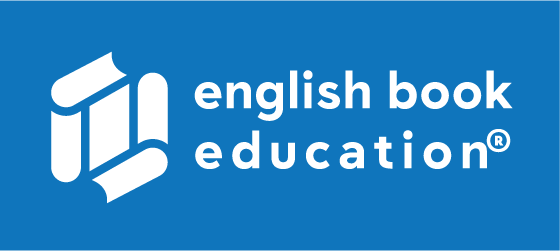 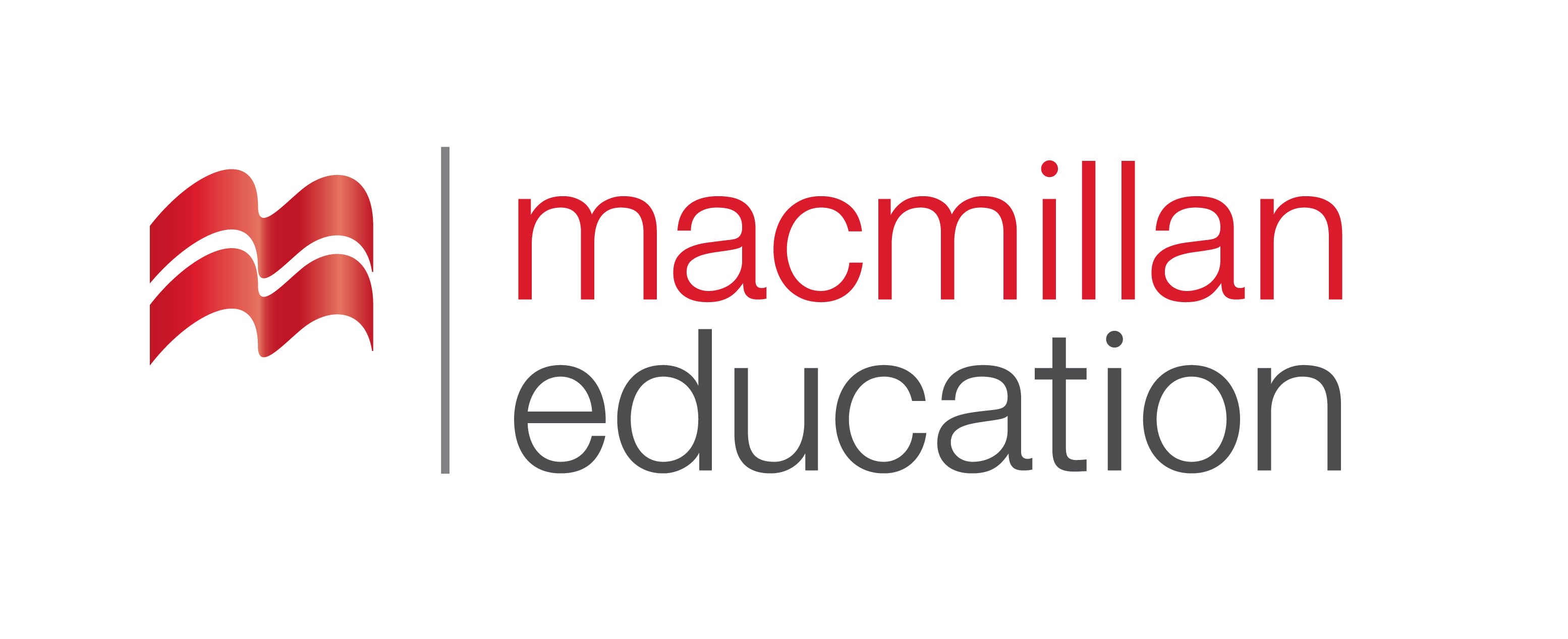 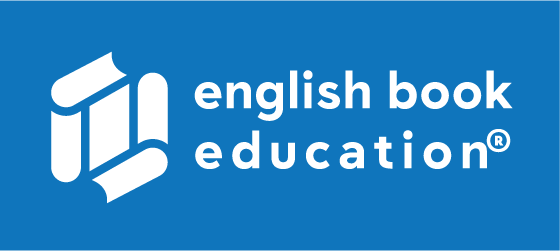 Vocabulary - ლექსიკა
ანგარიში
იაფი
საქონლის ხორცი
მსურს
ბოსტნეული
მიმტანი კაცი / ქალი
მომხმარებელი, კლიენტი
bill
(n.)
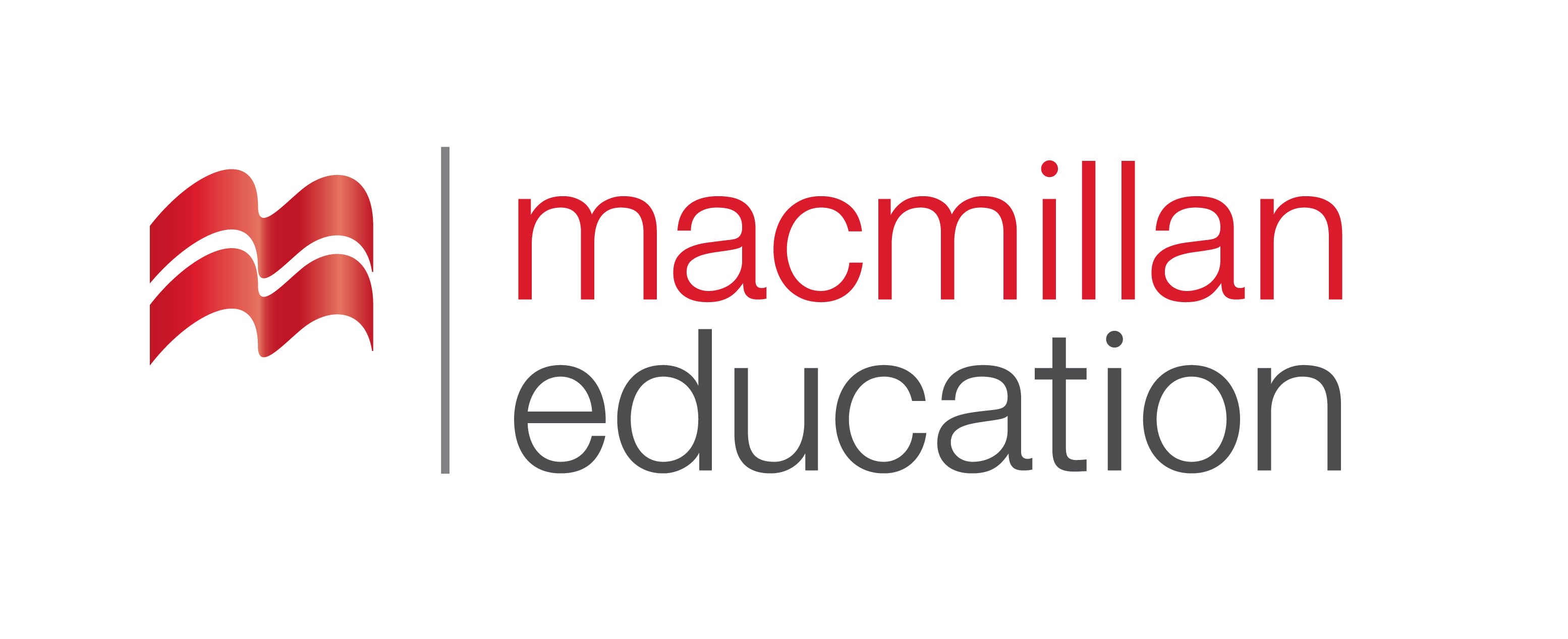 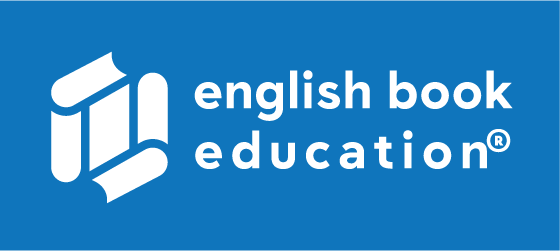 Vocabulary - ლექსიკა
ანგარიში
cheap
(adj.)
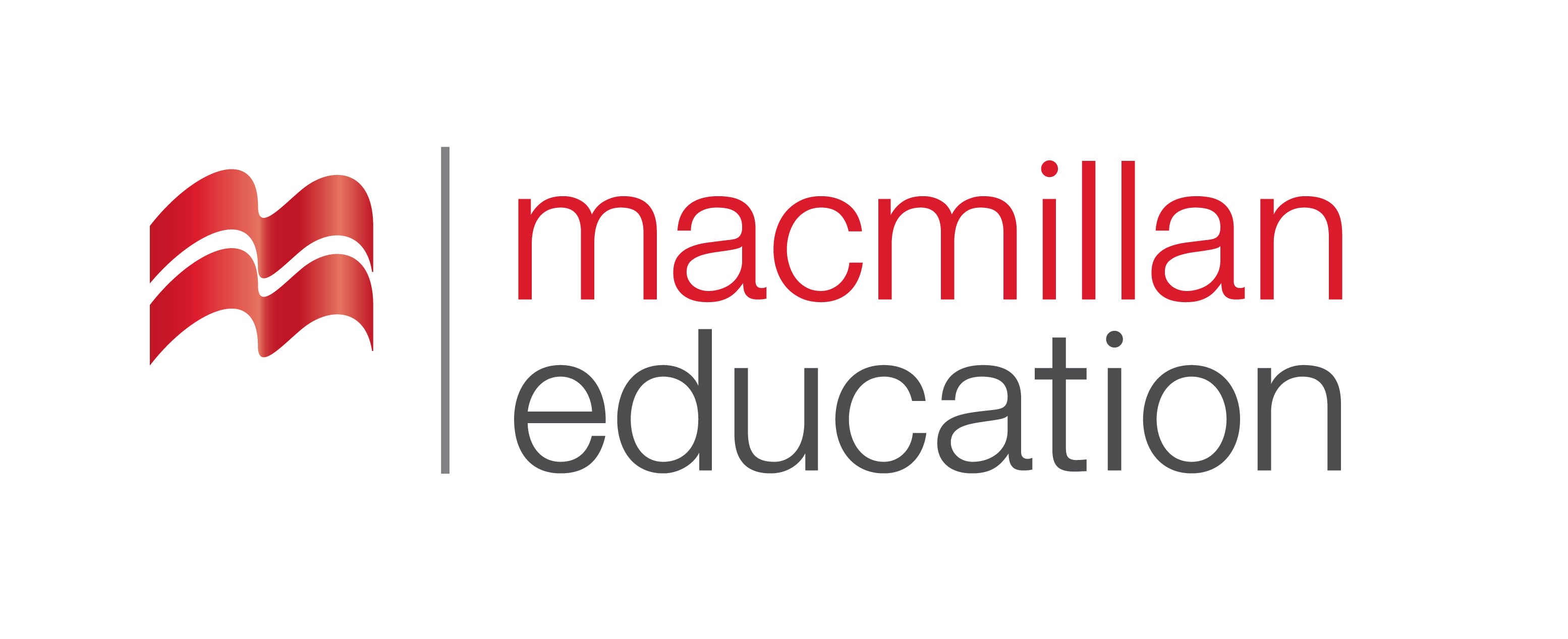 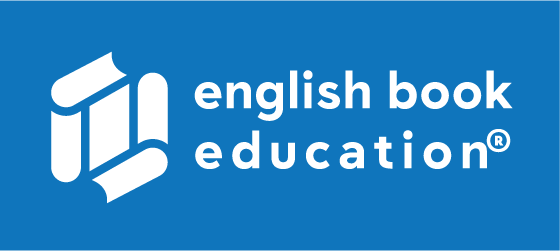 Vocabulary - ლექსიკა
იაფი
I’d like (to)
(phr.)
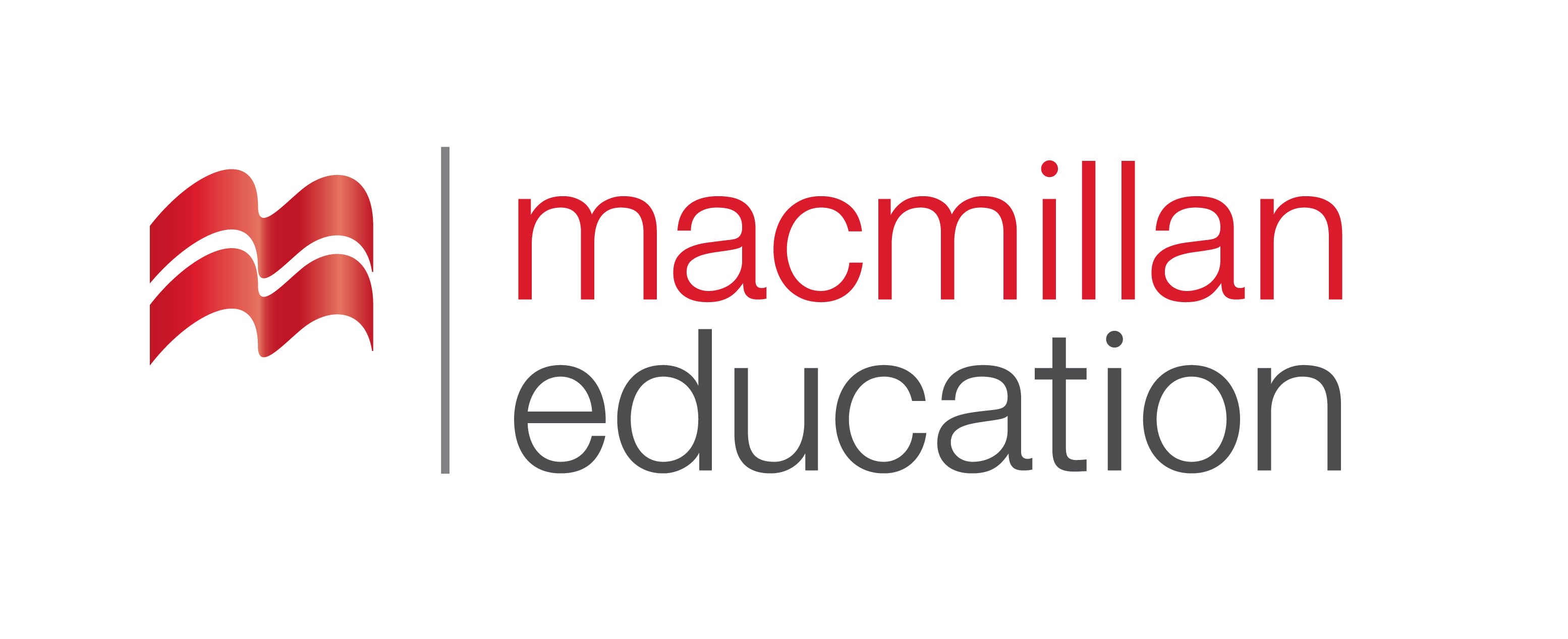 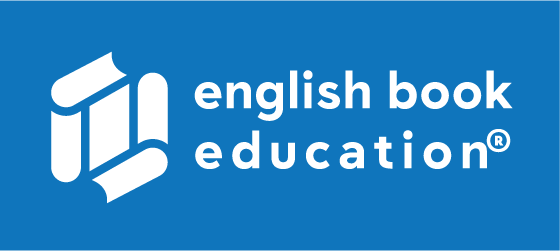 Vocabulary - ლექსიკა
მსურს
waiter / waitress
(n.)
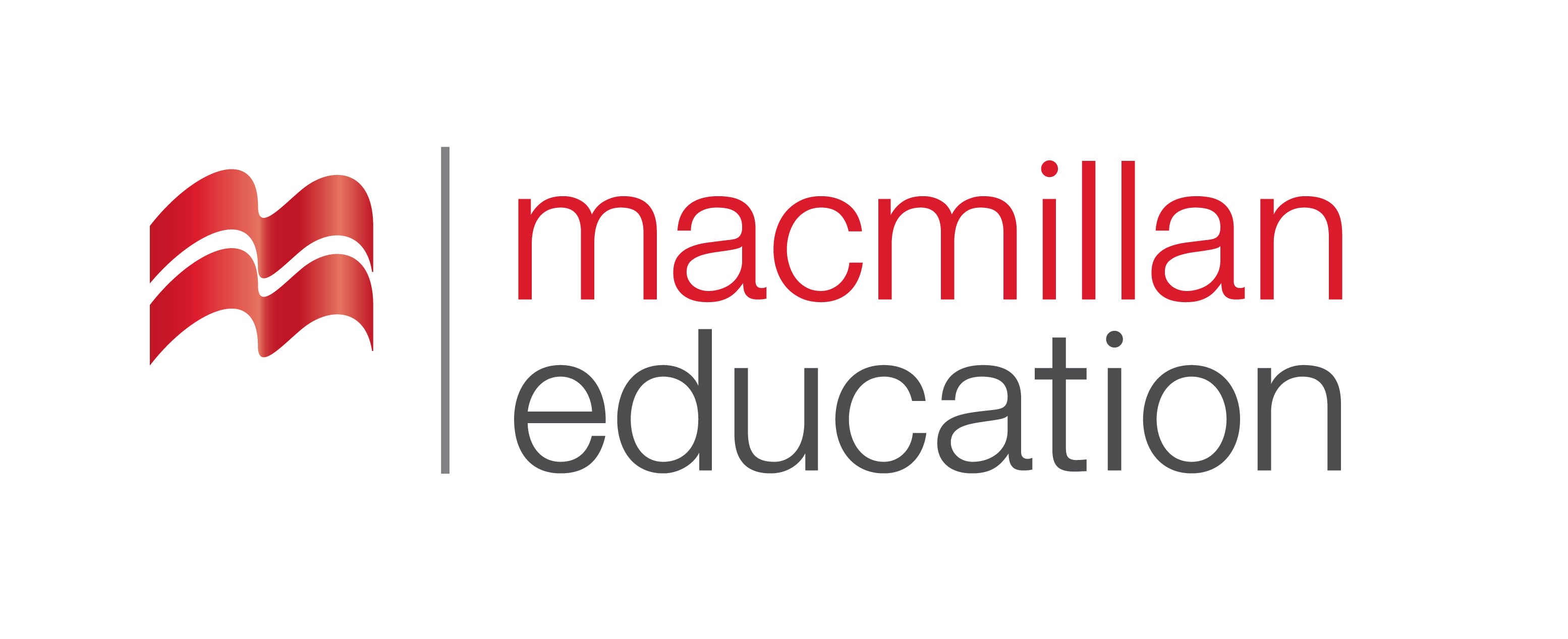 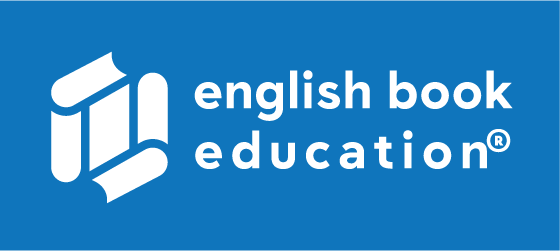 Vocabulary - ლექსიკა
მიმტანი კაცი / ქალი
customer
(n.)
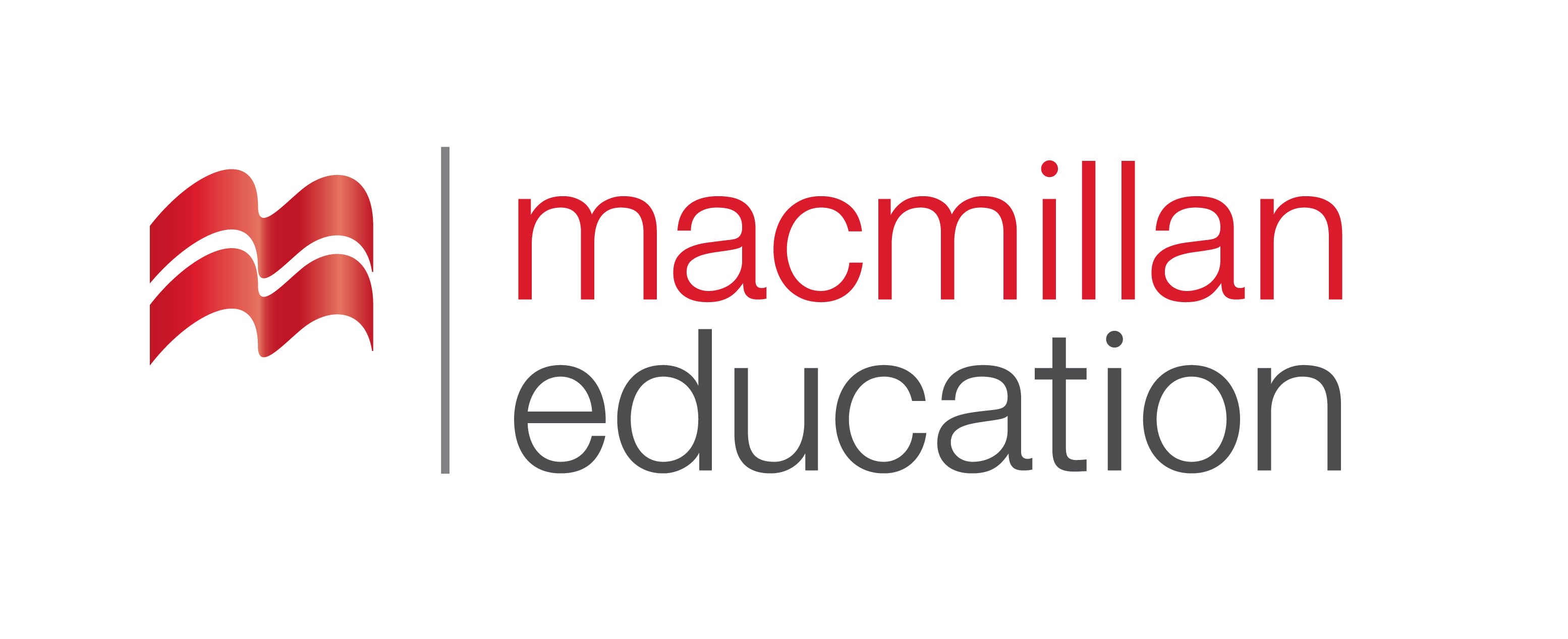 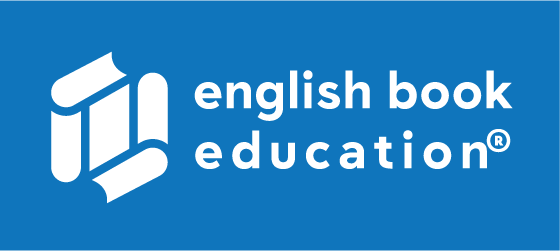 Vocabulary - ლექსიკა
მომხმარებელი, კლიენტი
vegetable(s)
(n.)
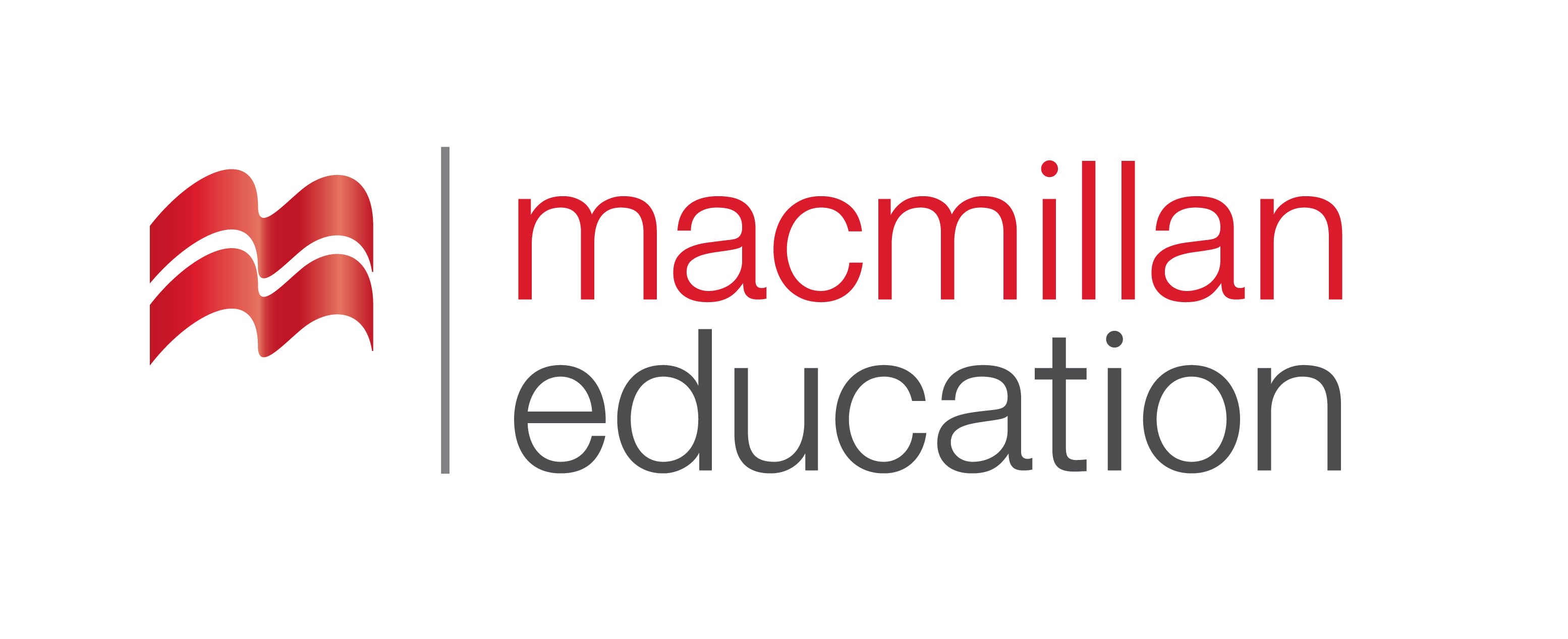 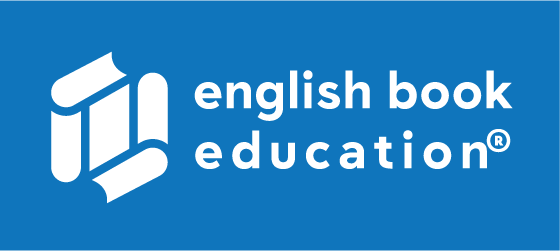 Vocabulary - ლექსიკა
ბოსტნეული
beef
(n.)
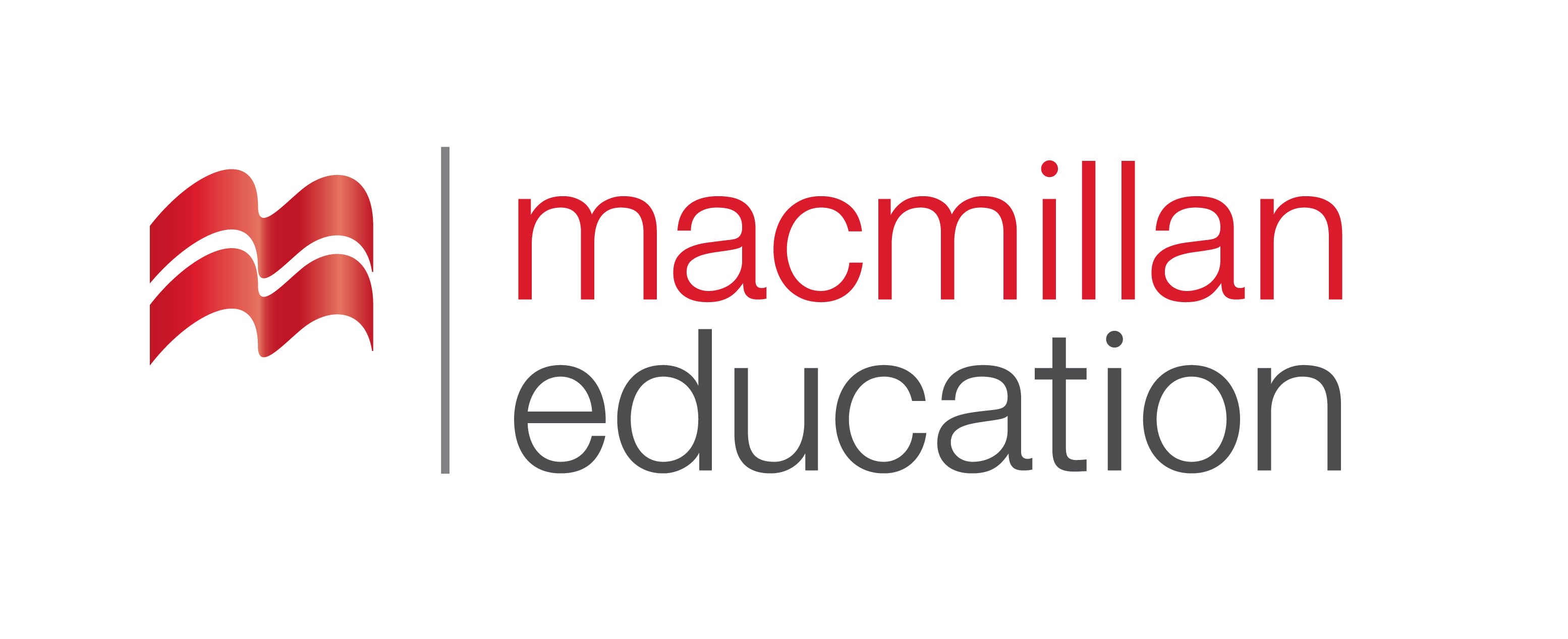 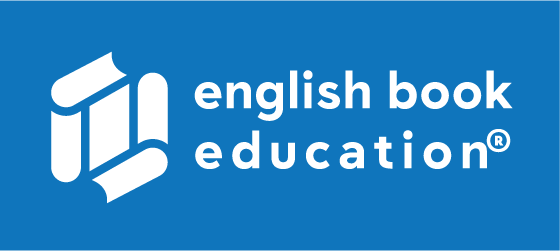 Vocabulary - ლექსიკა
საქონლის ხორცი
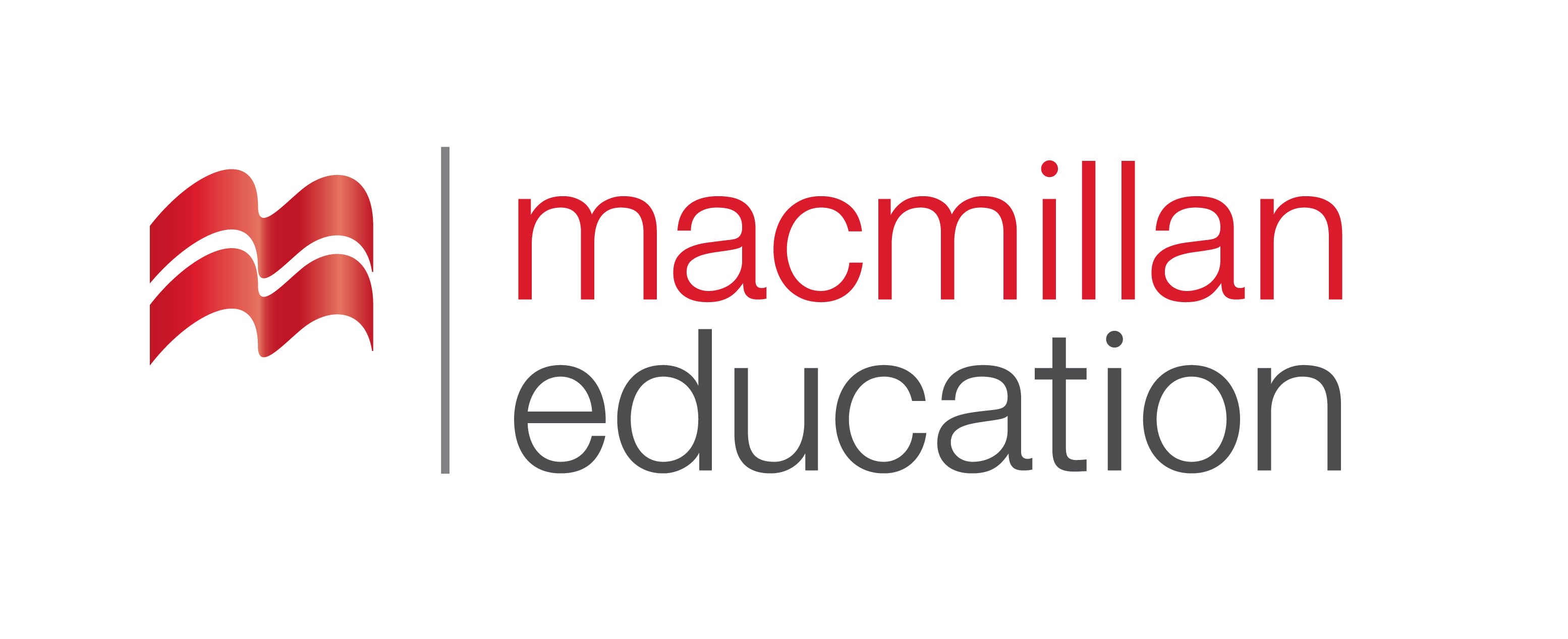 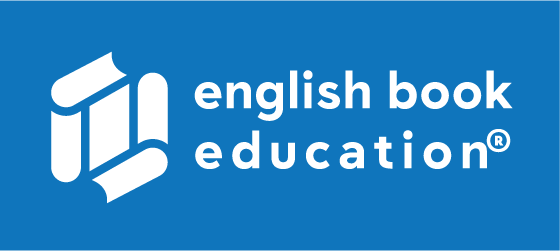 Vocabulary - ლექსიკა
Complete the sentences with the correct words:
დაასრულეთ წინადადებები სწორი სიტყვებით:
vegetables
waiter / waitress
I’d like to
………………… buy a new car.
2. Customers pay the ………………. in the restaurant.
3. It is important to eat …………………  to be healthy.
4. The dessert in that restaurant is very ………………
5. We need a …………….               in our restaurant.
6. The    ………………  is always right.
bill
bill
I’d like to
vegetables
cheap
customer
waiter / waitress
cheap
customer
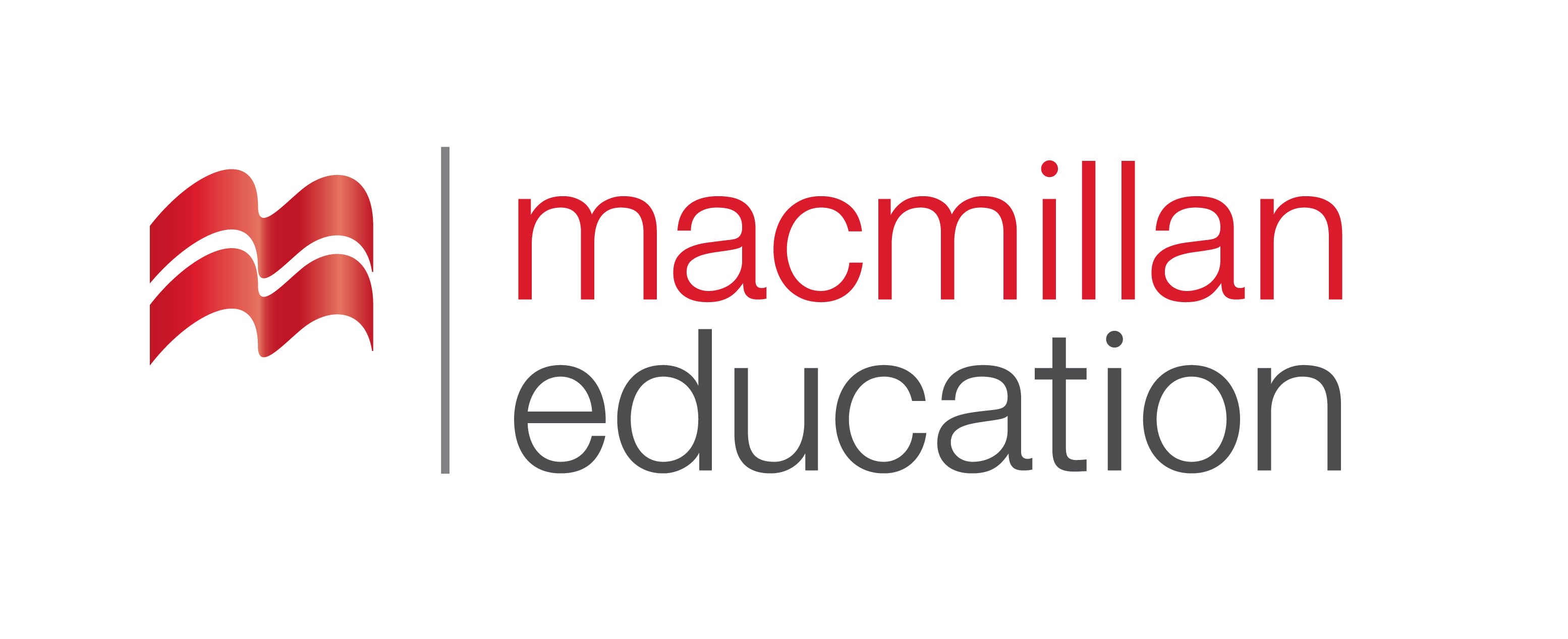 Vocabulary - ლექსიკა
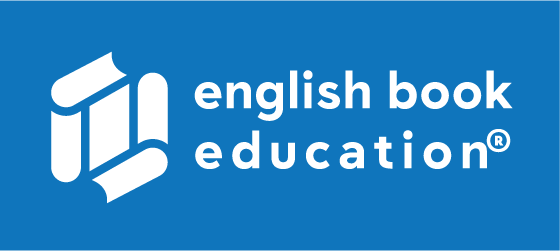 Find the mistakes in the sentences and correct them: 
იპოვეთ შეცდომები და შეასწორეთ:
A customer
A waiter          often wants special dishes.
A costumer                 always stands next to the table.
The ice-cream is   nice       in our restaurant.
There are a lot of     beef           in the salad.
5. Pay the menu before you leave the restaurant.
waiter / waitress
cheap
vegetables
bill
Reading Comprehension
წაკითხულის გააზრება
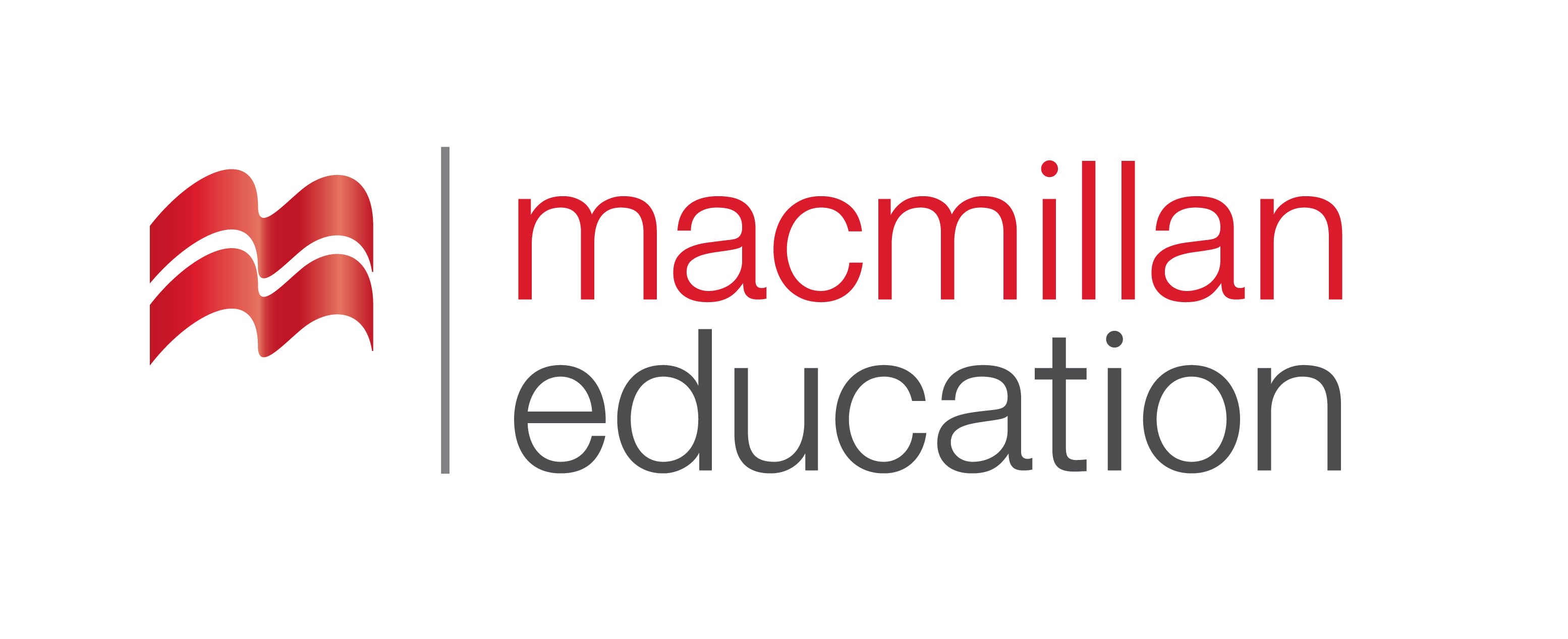 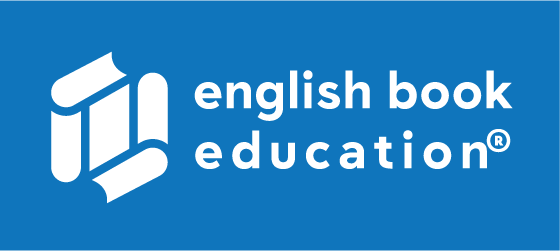 My Dream Restaurant.
[Speaker Notes: What is it?
Can you find your country?]
Reading Comprehension
წაკითხულის გააზრება
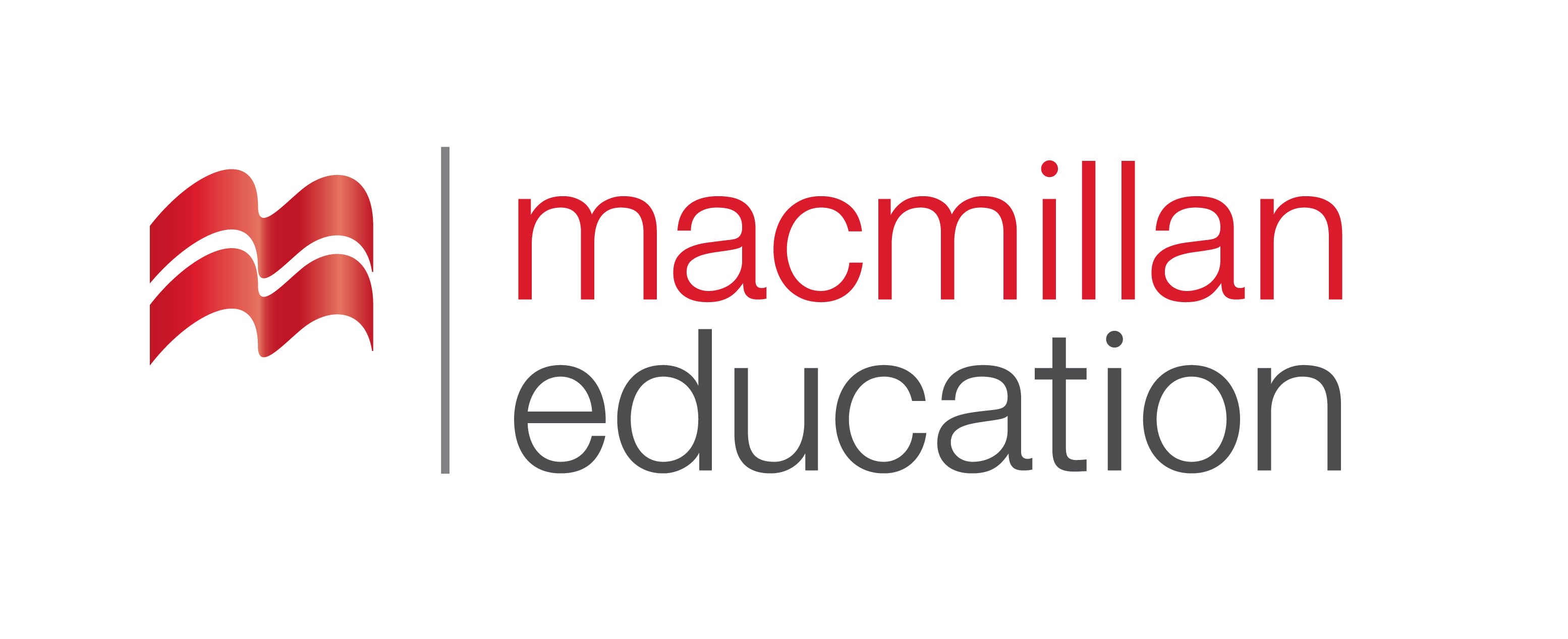 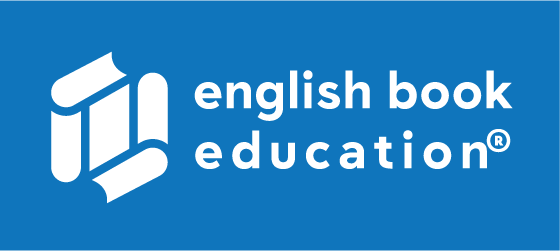 Zach: - I’d like to open a restaurant in Georgia. I’ll prepare hamburgers and I think Georgians will love them! We will use beef, vegetables and many other ingredients. The waiters and waitresses will be helpful and welcoming. There’ll be  many other dishes on the menu, such as hotdogs, French fries and sandwiches. The customers will enjoy the prices when they get the bill because the dishes will be cheap but tasty. I think it’ll be a great idea and I can’t wait to open my restaurant. I hope my restaurant will be very popular with our specially-prepared hamburgers.
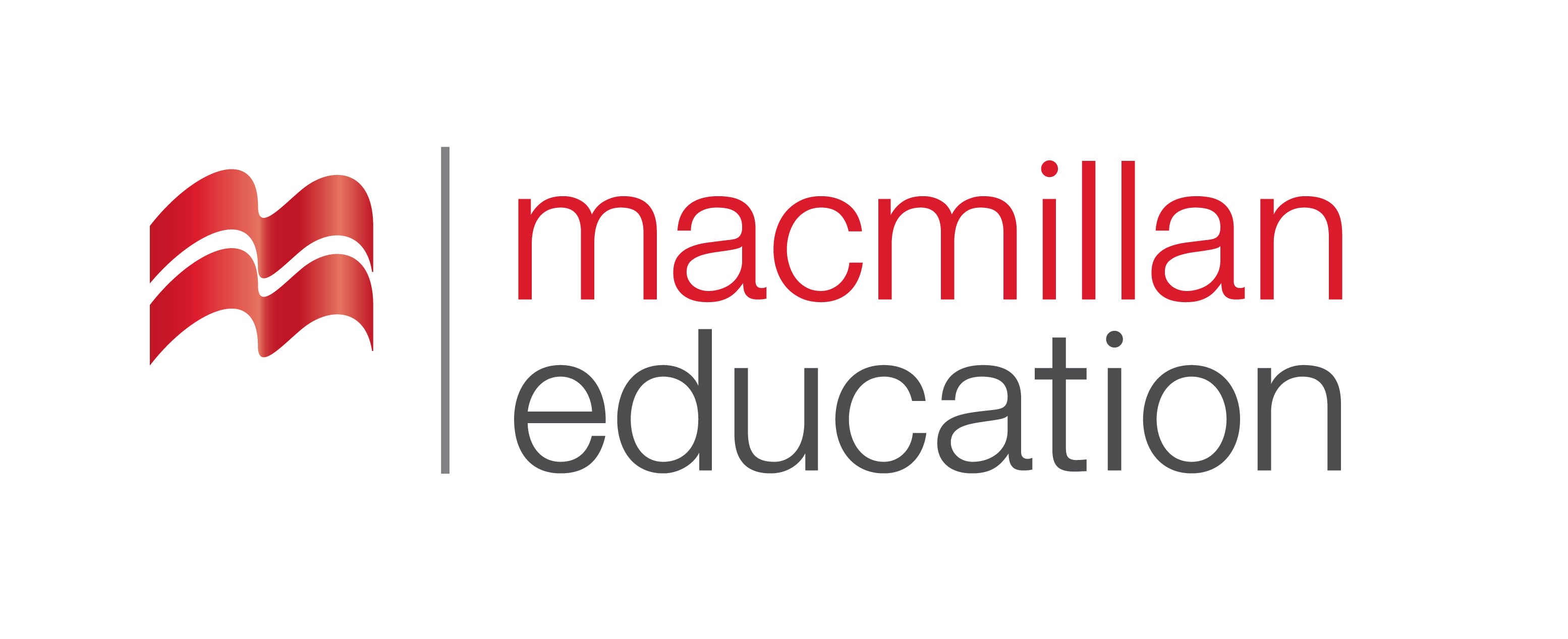 Reading Comprehension
წაკითხულის გააზრება
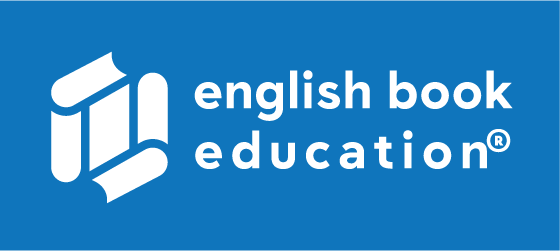 Choose the best answer:
აირჩიეთ სწორი ვარიანტი:
1.Zach wants to…
a.) open a supermarket   b.) open a restaurant     c.) open a café
2.Zach wants to open a restaurant in…
a.) England                     b.) Georgia                     c.) America
3. Zach will make tasty…
a.) ice-cream     b.) pizza      c.) hamburgers
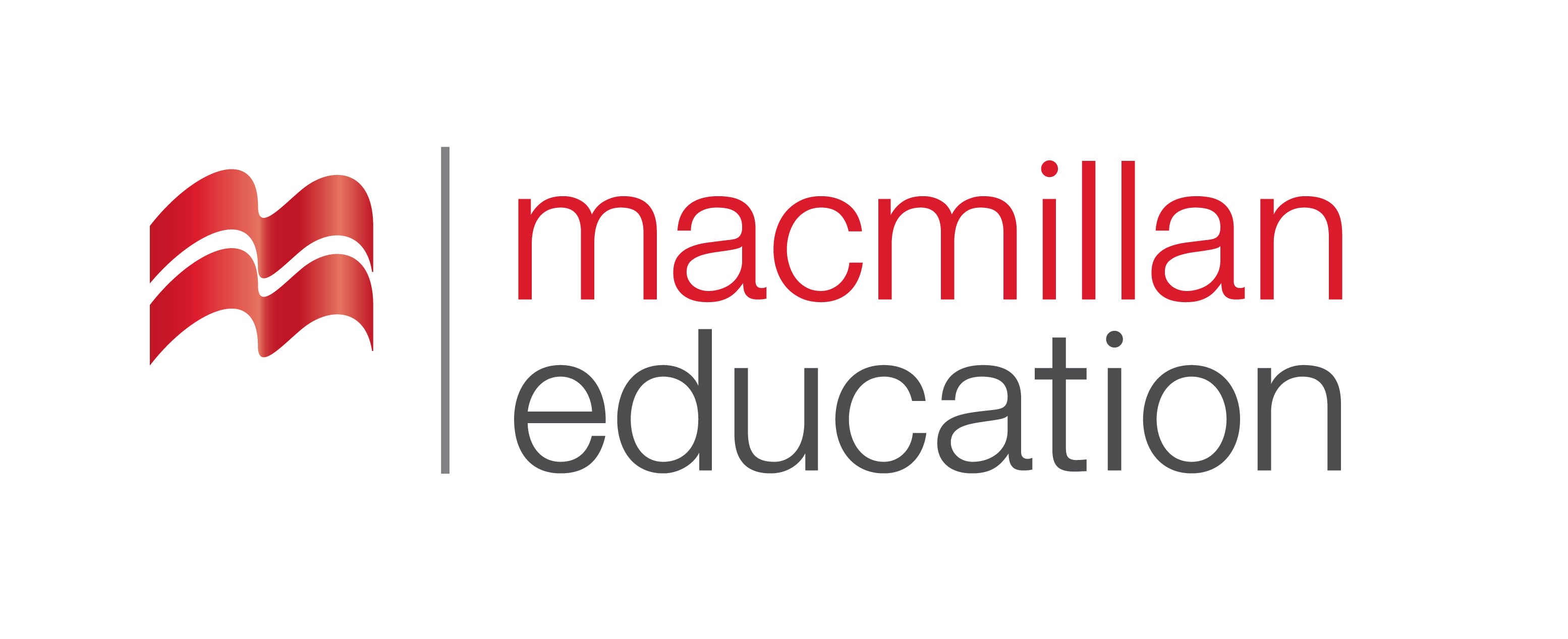 Reading Comprehension
წაკითხულის გააზრება
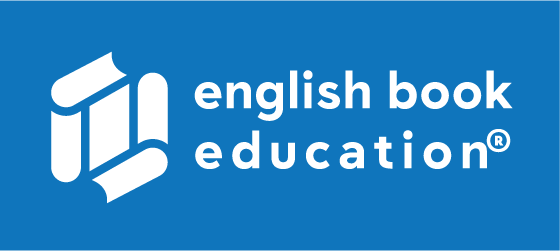 Finish the sentences with the second halves:
დაუკავშირეთ წინადადებები დაბოლოებებს:
when they get the bill.
 beef and vegetables to prepare     hamburgers.
 helpful and welcoming.
 a restaurant.
 will be very popular.
 many other dishes on the menu.
Zach will open 
 I hope my restaurant

We will use
The waiters will be 
There will be
The customers will enjoy our prices
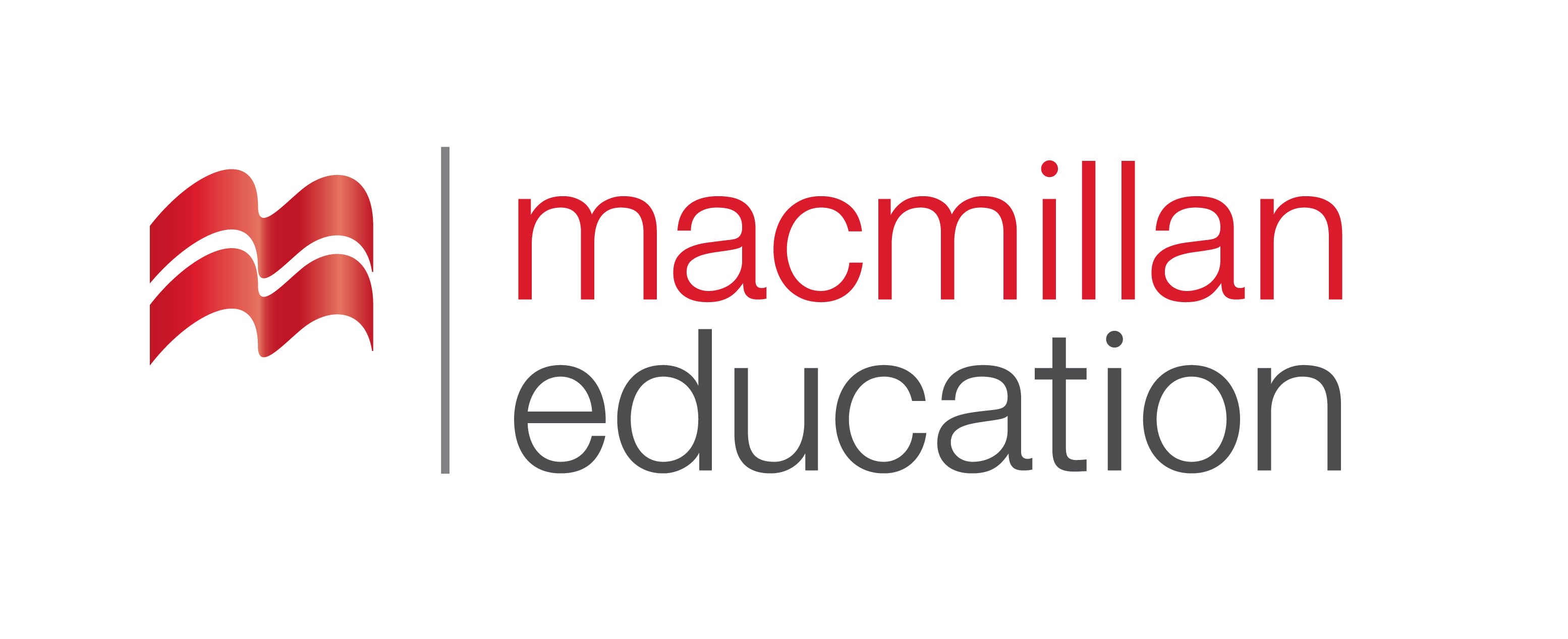 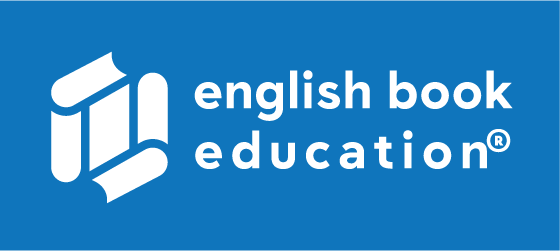 Grammar 
გრამატიკა
Future Simple Tense - მომავალი მარტივი დრო
e.g. He’ll open a restaurant.
e.g. The hamburger  will be tasty.
Grammar - გრამატიკა
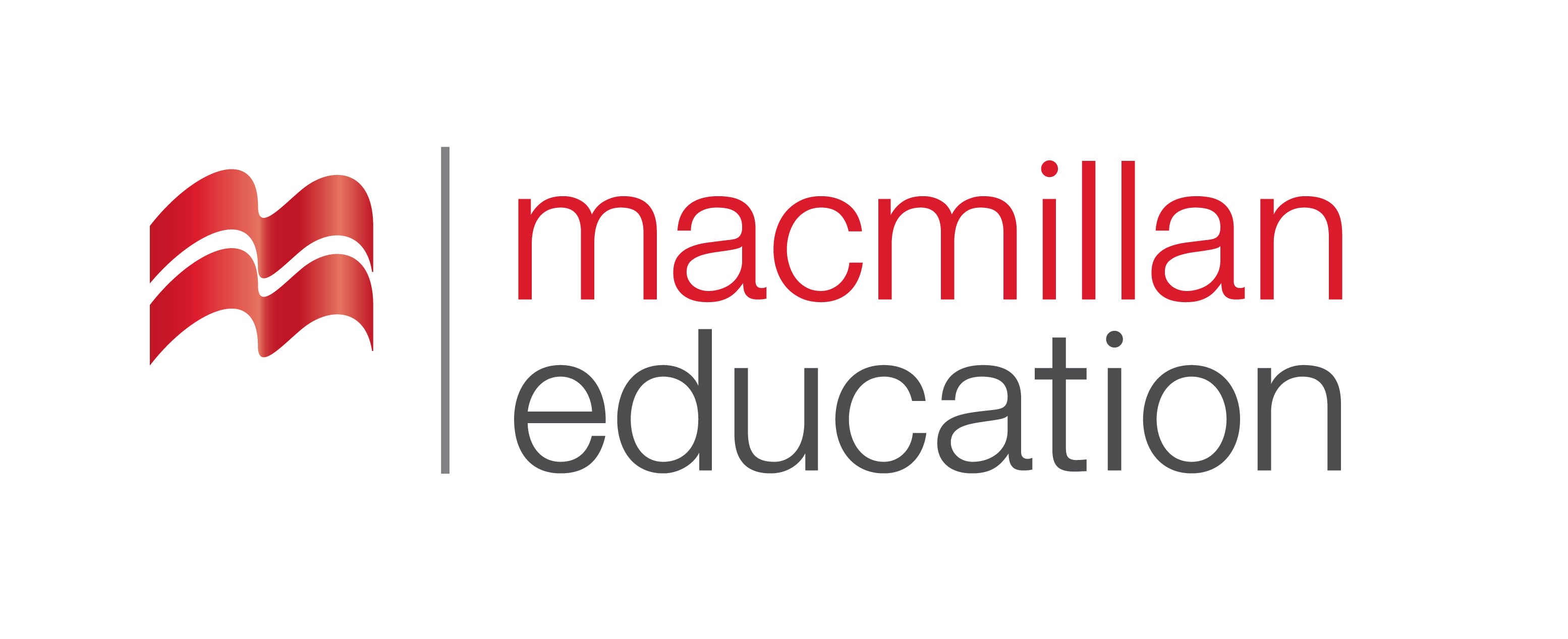 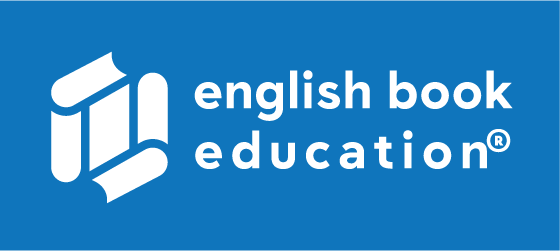 Future Simple Tense - მომავალი მარტივი დრო
We use will (‘ll)  to talk about the future and make predictions:
e.g. He ’ll open a restaurant.
Grammar - გრამატიკა
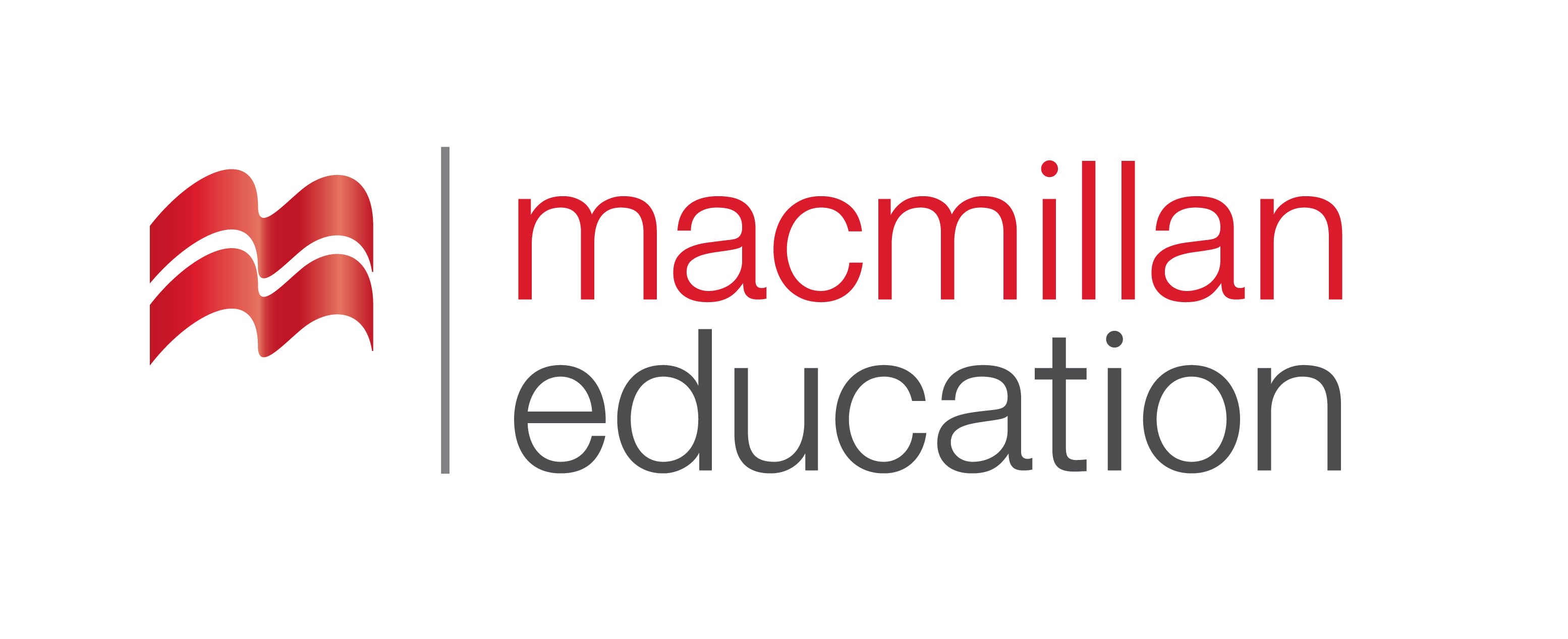 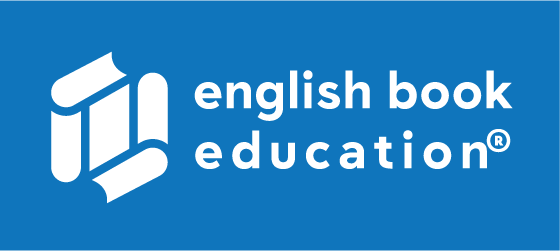 Future Simple Tense - affirmative;
მომავალი მარტივი დრო-მტკიცებითი
I will (’ll) open a restaurant.
You will (’ll) open a restaurant.
He/she/it will (’ll) open a restaurant.
We will (’ll) open a restaurant.
They will (’ll) open a restaurant.
I /you/he/she/it/we/they + will (‘ll)+ base form of the verb
Grammar - გრამატიკა
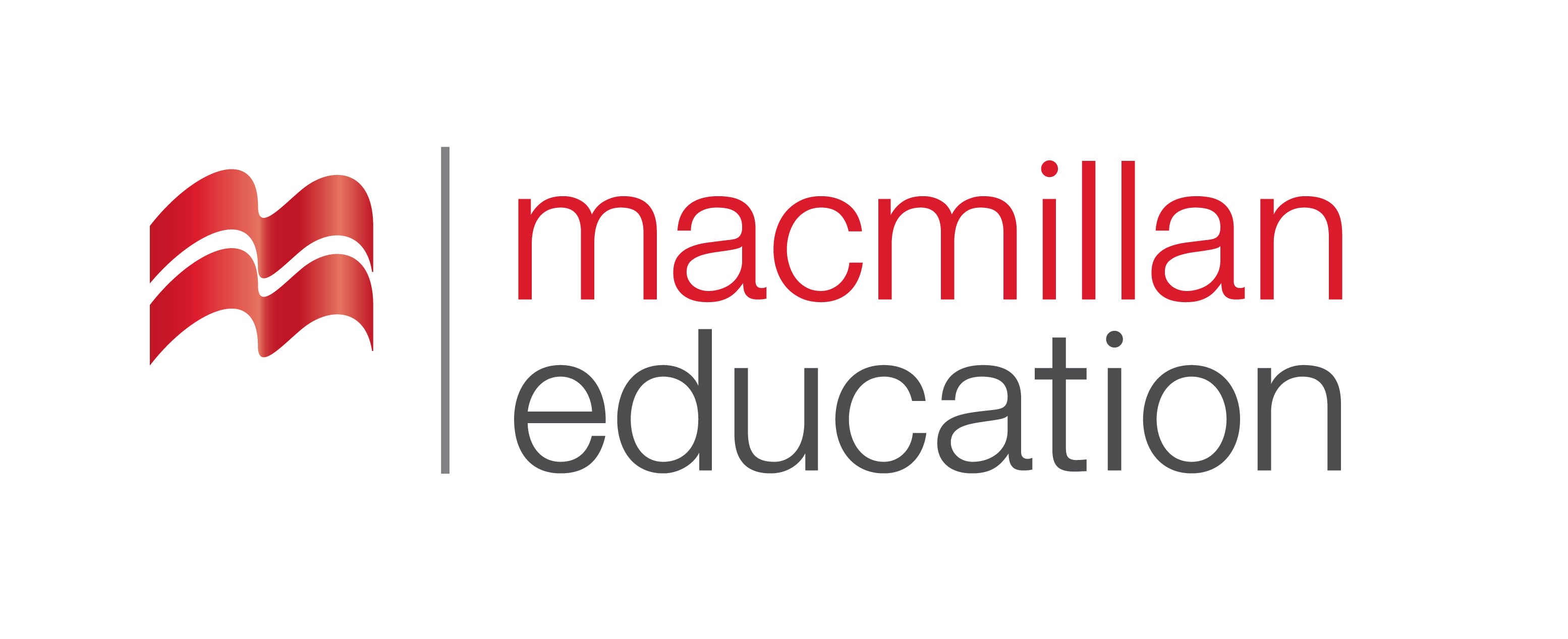 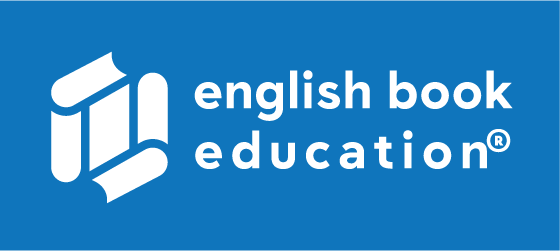 Future Simple Tense - negative
მომავალი მარტივი დრო - უარყოფითი
Future Simple Tense - interrogative;
მომავალი მარტივი დრო-კითხვითი
Will she open a restaurant?
Will you open a restaurant?
He/She/It won’t open a restaurant.
You won’t open a restaurant.
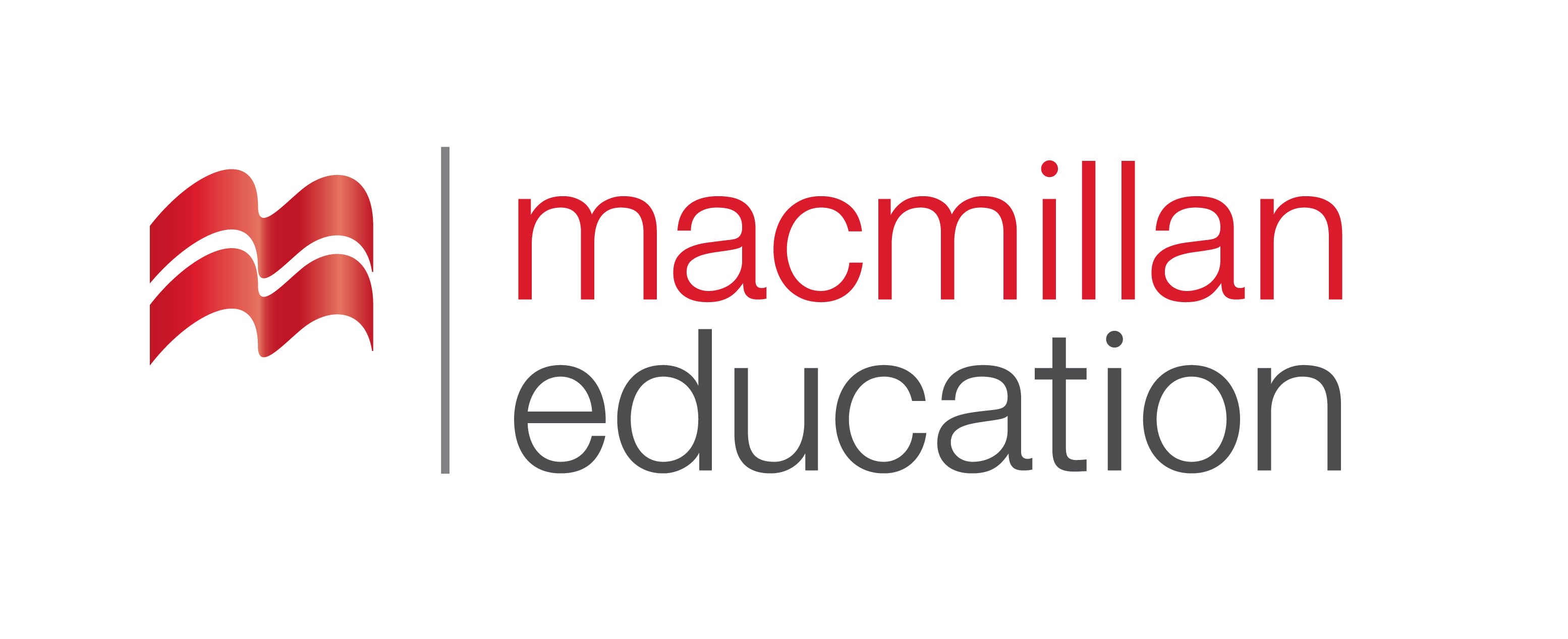 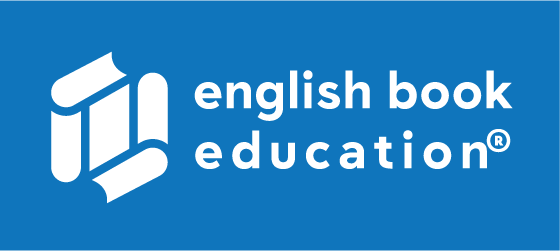 Grammar Activity გრამატიკის დავალება
Choose will (‘ll)/ won’t to complete the sentences:
დაასრულეთ წინადადებები will (‘ll) / won’t -ის გამოყენებით:
I    . . .   have a meeting tomorrow.
2. She   . . .   go to the cinema. 
3. We    . . .    visit our grandmother this evening. (negative)
4. They   . . .   buy a new computer tomorrow. 
5. He  . . .    write homework for me.
6. I think this dog    . . .   like the food.
7. It    . . .      rain tomorrow. It’ll be sunny.  (negative)
8. Me and my friends    . . .    watch an interesting film.
‘ll
‘ll
won’t
‘ll
‘ll
will
won’t
will
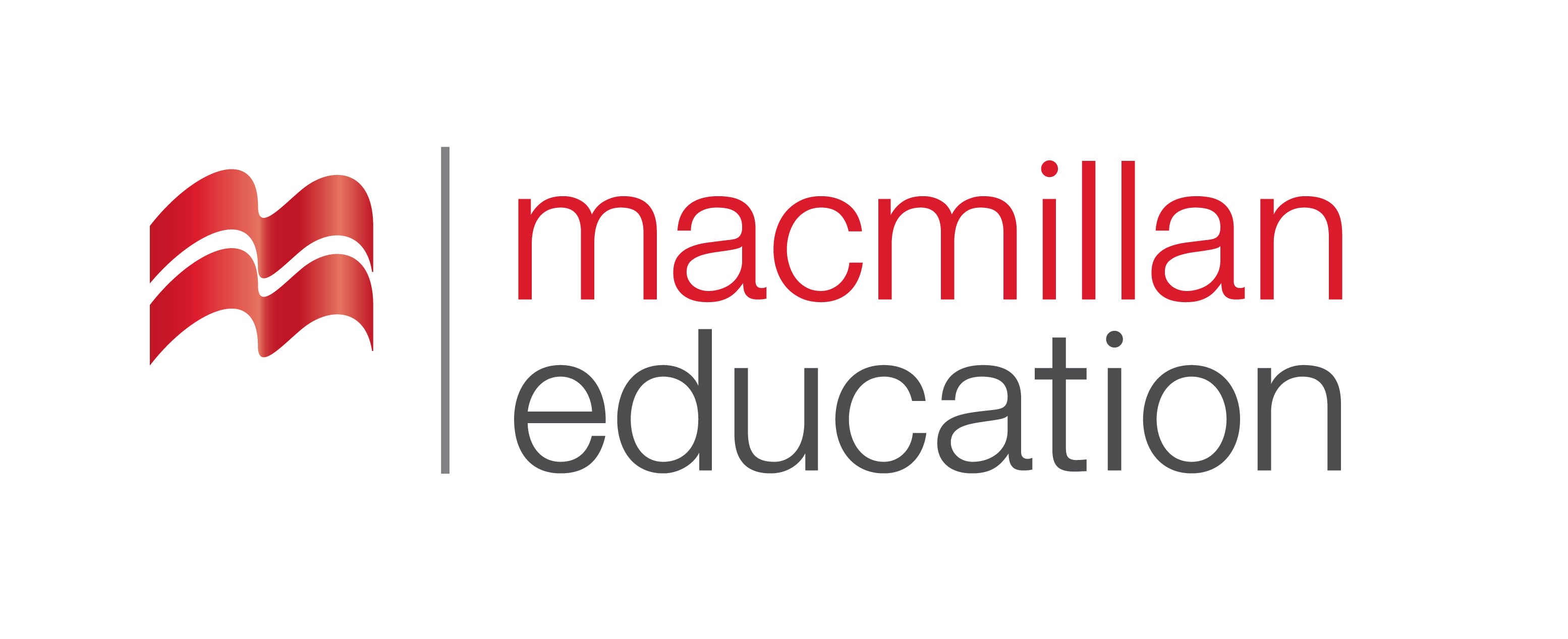 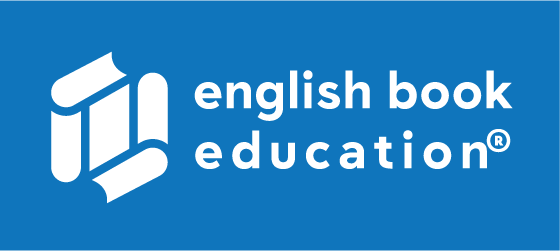 Grammar Activity გრამატიკის დავალება
Make the sentences interrogative and negative:
დაწერეთ წინადადებები კითხვითსა და უარყოფით ფორმაში:
Next summer I     . . .      . . .       (visit) America. (Negative)
. . .   she    . . .    (send) me an email today? (Interrogative)
. . .   they     . . .    (visit) the doctor tomorrow?(Interrogative)
We   . . .      . . .     (do) homework for tomorrow. (Negative)
won’t
visit
send
Will
Will
visit
won’t
do
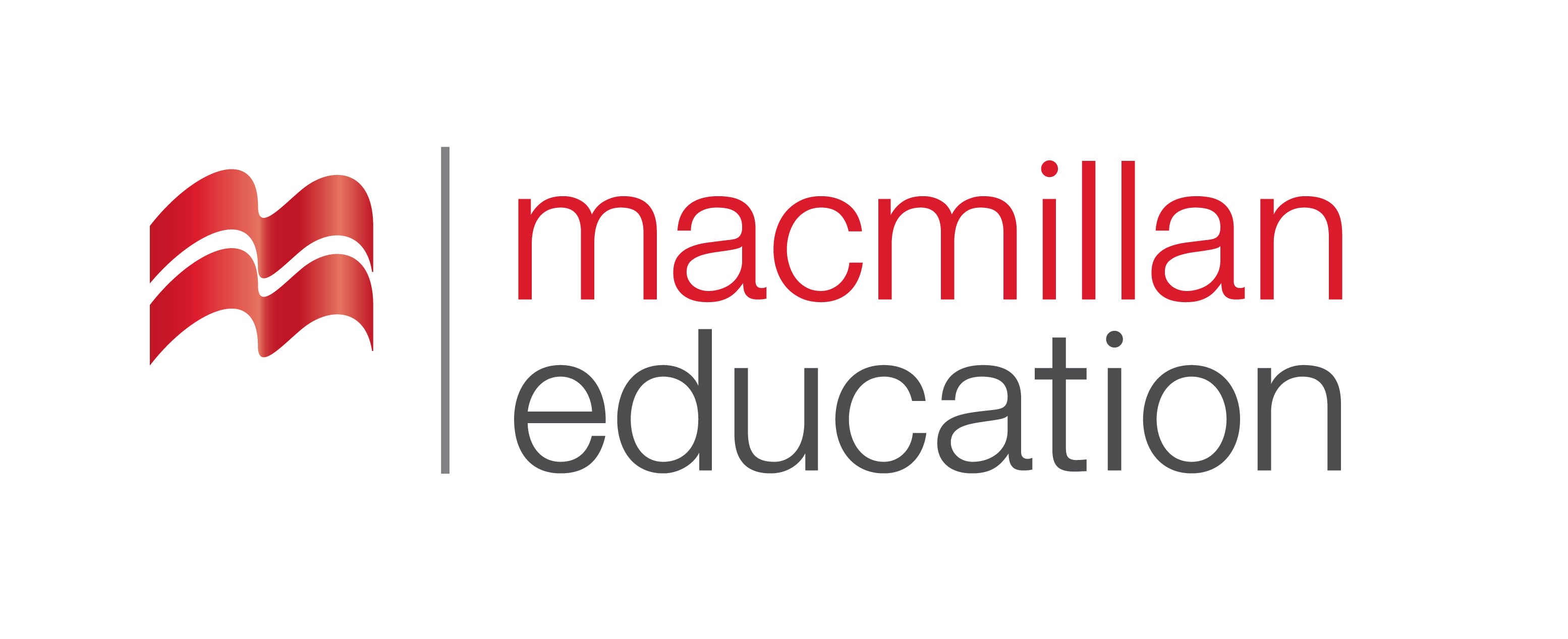 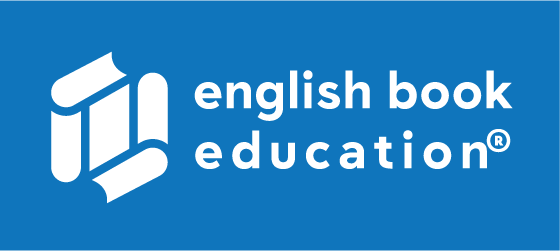 Vocabulary - ლექსიკა
ანგარიში
იაფი
საქონლის ხორცი
მსურს
ბოსტნეული
მიმტანი კაცი / ქალი
მომხმარებელი, კლიენტი
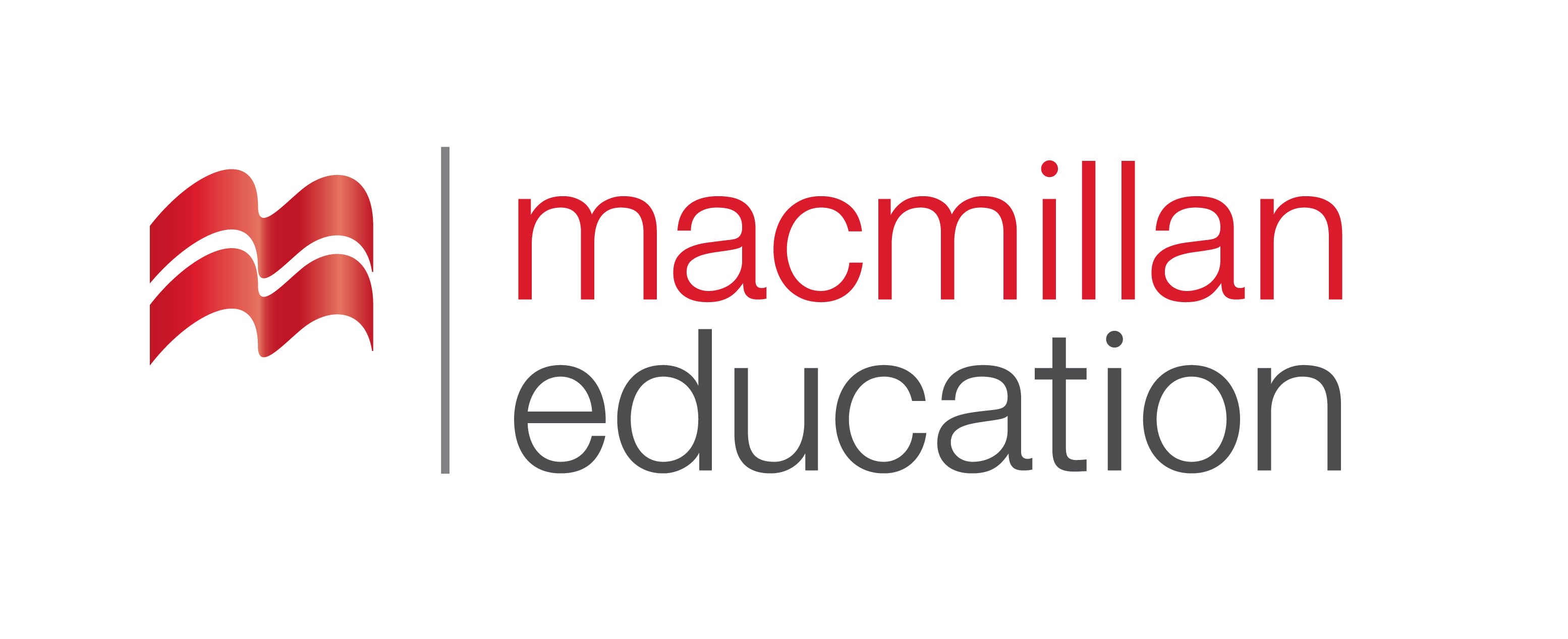 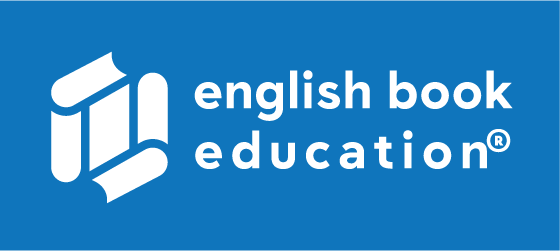 Summing up - შეჯამება
Grammar - გრამატიკა
Future Simple Tense - მომავალი მარტივი დრო
Homework
საშინაო დავალება
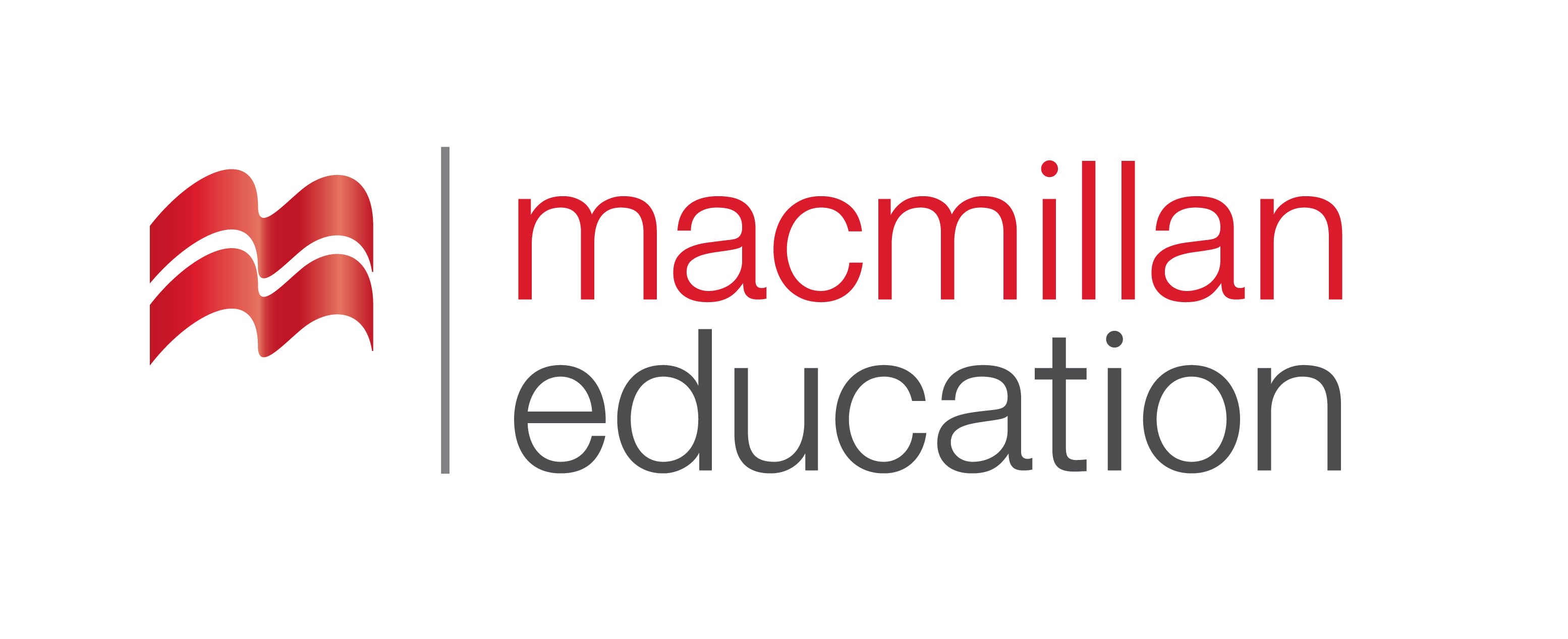 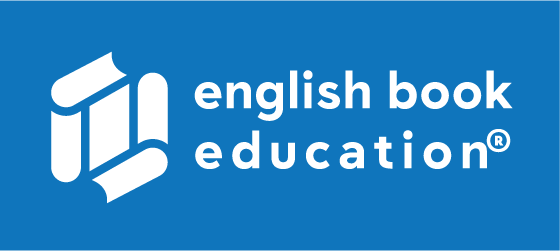 Write a paragraph about your dream restaurant.
დაწერეთ პარაგრაფი  თქვენი საოცნებო რესტორნის შესახებ.
I’d like to open my dream restaurant in Batumi. The food will be tasty there. The menu will be full of traditional Georgian dishes with vegetables and beef. The waiters will be very polite there that’s why customers will be very happy. It will also have some delicious desserts. I think the dishes will be very cheap there, so you can eat a lot.